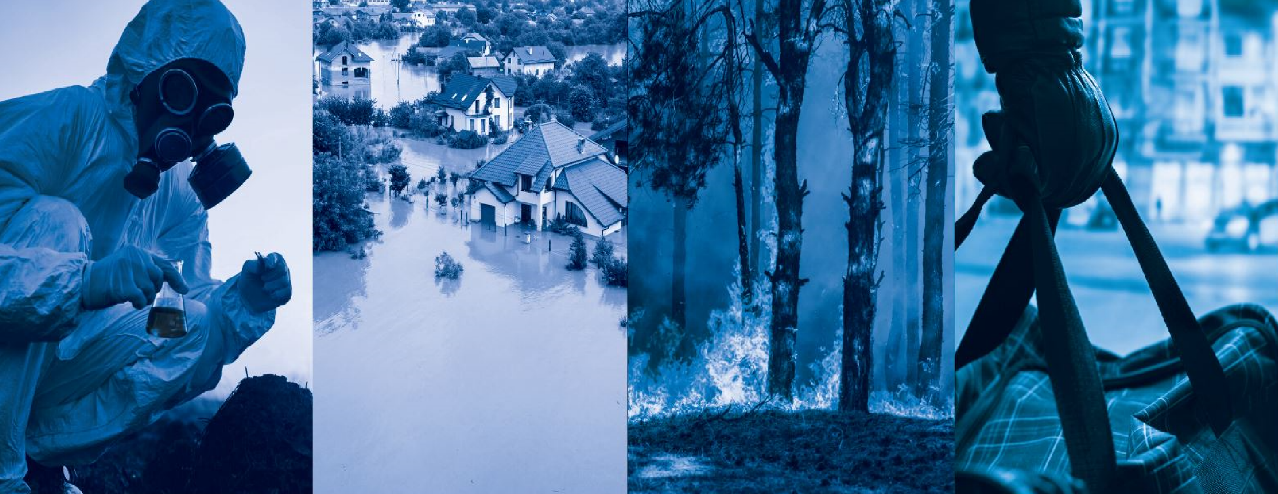 Mitigating Disasters with Utimaco’sPublic Warning systems& Event Management
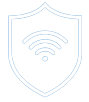 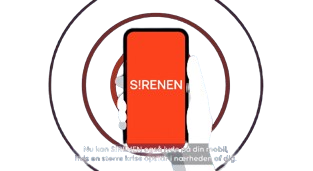 u.warn
Public Warning Systems
         Deployment in Denmark
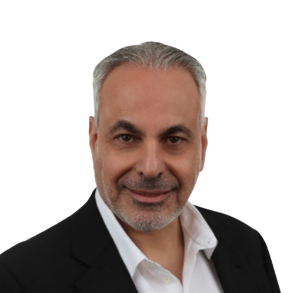 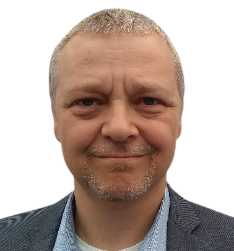 Bjarne Siewertsen
Deputy head, 
Communications & warning,
Danish Emergency Management Agency
Ronen Daniel
Head, 
Warning Solutions
Utimaco
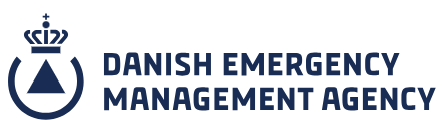 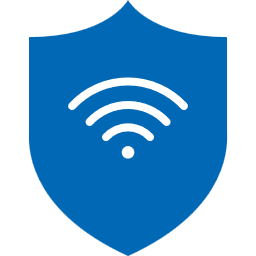 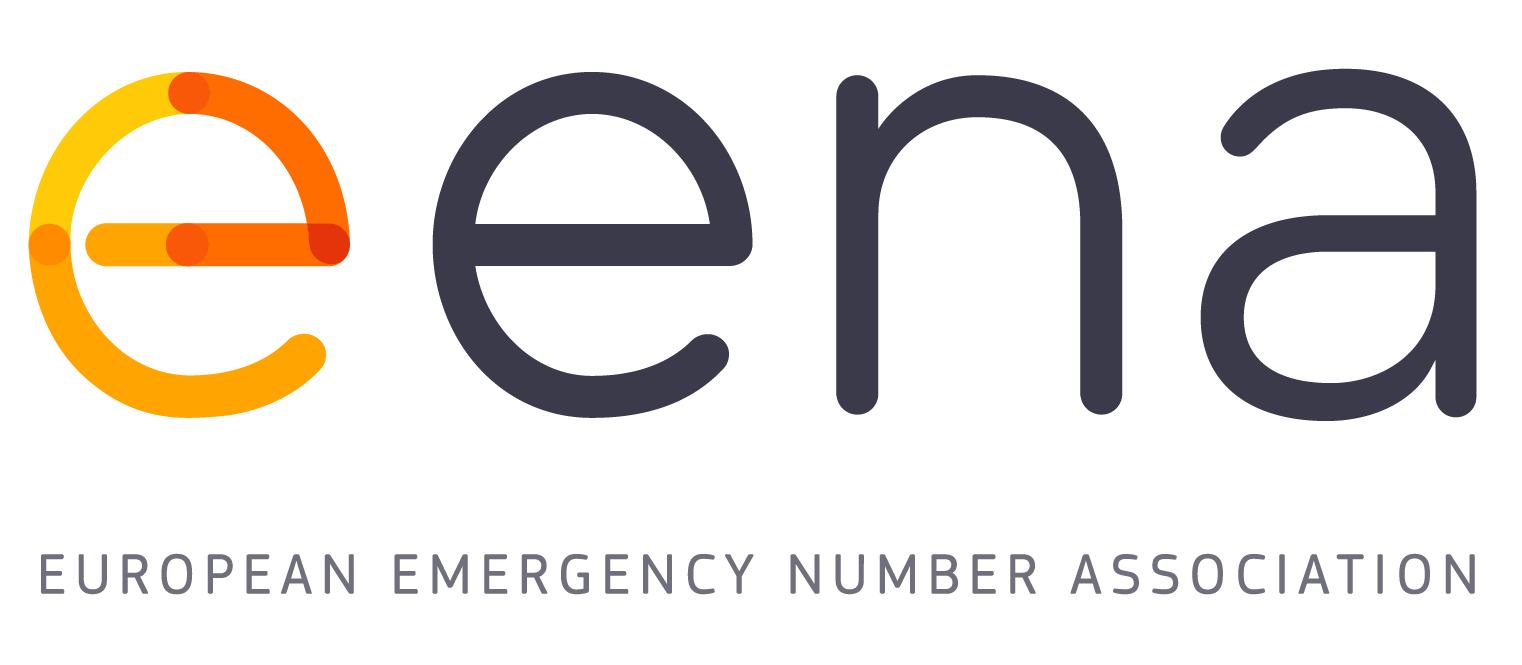 u.warn
Agenda
Intro to DEMA and Utimaco
Project objectives and timelines
Vendor selection process and reasons for selecting Utimaco
System topology and architecture
Cooperation with the MNOs
CAP Customizations
Working with Apple and Google
Deployment challenges
Cooperation with other governments in the region
System activation post commissioning
Beyond cell broadcast
Project summary and conclusions
Q&A
DEMA – Danish Emergency Management Agency
DEMA operates under the Ministry for Resilience and Preparedness and has a charter focused on preparedness, response, and recovery in emergency situations
Mission
DEMA aims to minimize the impact of emergencies on society and improve resilience through effective planning, training, and collaboration among stakeholders
Main Responsibilities
Emergency Preparedness
Crisis Management
Public Warning systems
Public Education
Collaboration
Works closely with the police, local municipalities, emergency services, the military, and other government agencies to ensure a coordinated response to emergencies
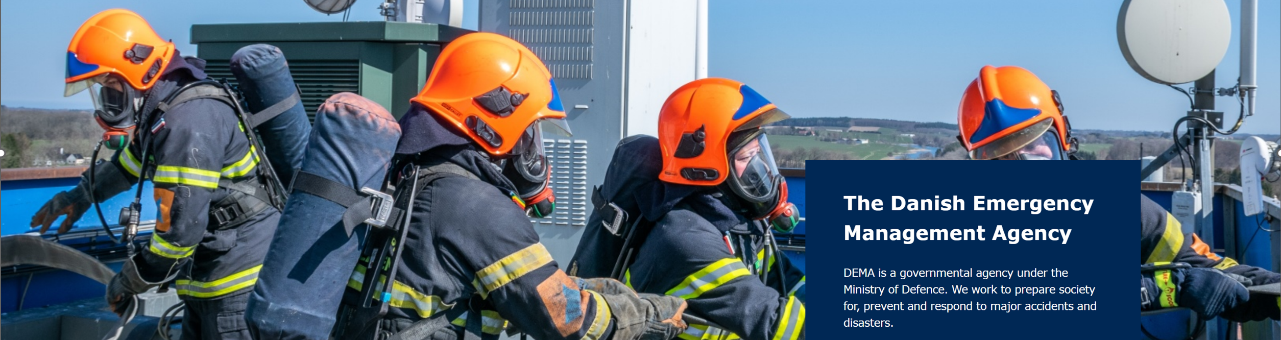 Utimaco
Diversity and internationality are the key to our success
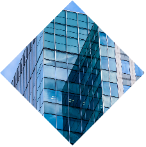 Headquarters
	Subsidiaries
	Customer and partner network
EMEA HQAachen,Germany
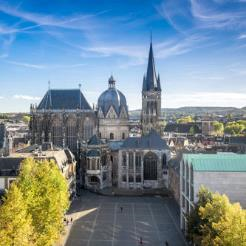 UTIMACO TS UK Ltd.Farnborough, UK
Americas HQCampbell, USA
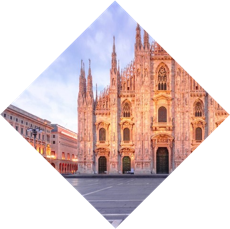 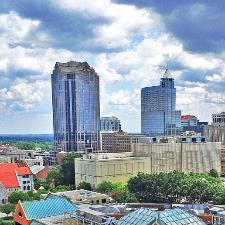 UTIMACO TS S.R.L.Milano, Italy
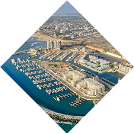 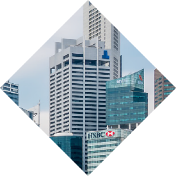 Singapore
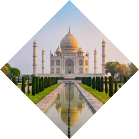 Utimaco Tech. Ltd.
Herzliya, Israel
Utimaco Tech. Pvt. Ltd.
Mumbai, India
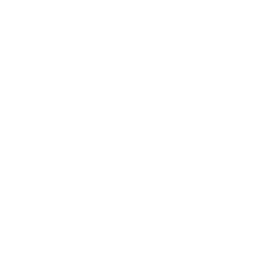 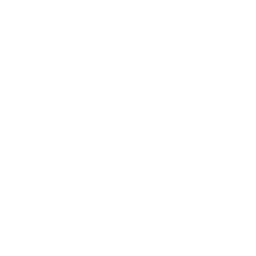 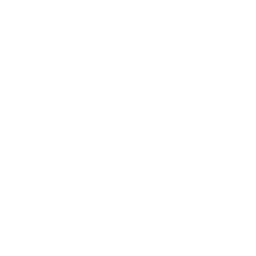 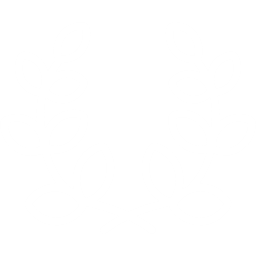 600 highly skilled experts
40 years in IT security
Founded 1964
130 million Euro 
revenue in FY 22/23
Private company
85 CBE/CBC implementations worldwide
EUROPE/ CEE
BELARUS
MTS
Velcom
LITHUANIA
BITE
Telia
TELE2
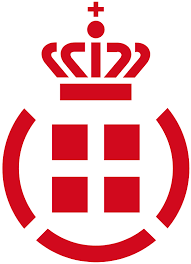 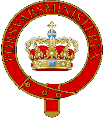 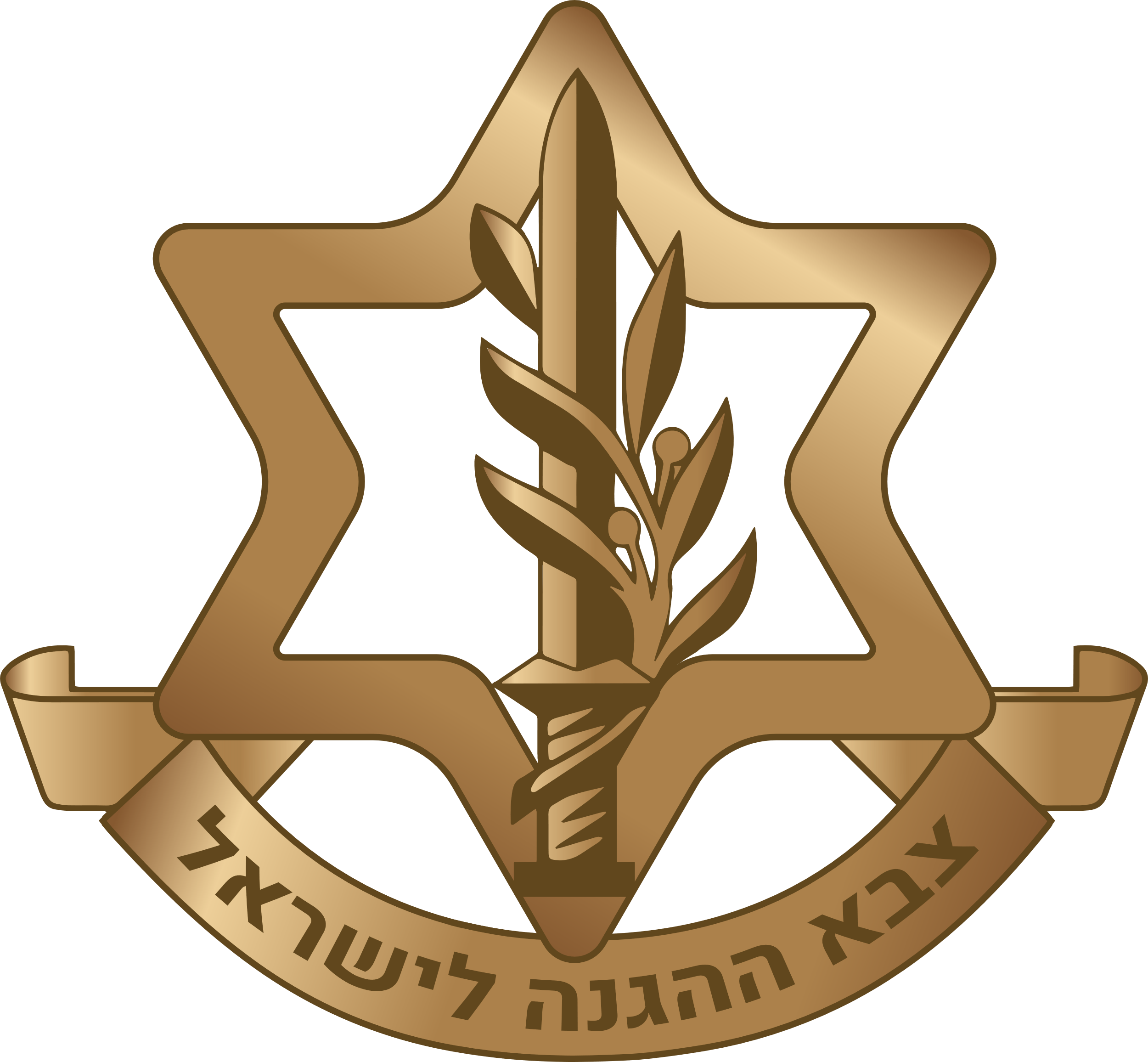 Sweden
3
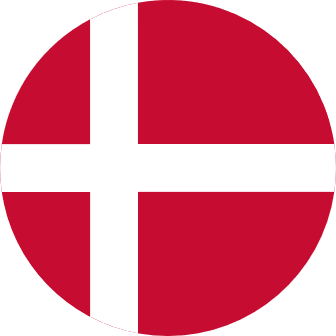 RUSSIA
Vimpelcom
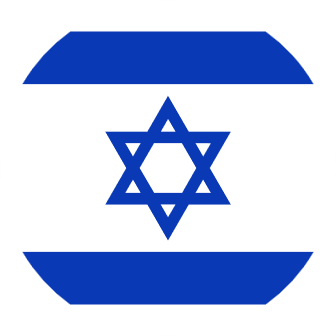 AZERBAIJAN
Azercell
Azerfon
Denmark
DALO
3
Austria
Vienna
3
Denmark
Israel
CHINA
China Unicom
JERSEY
Jersey Telecom
MONGOLIA
Mobicom
BANGLADESH
Robi
UKRAINE
Kievstar
Vodafone
Lifecell
VIETNAM
VMS
Vinaphone
Viettel
Vietnam Mobile
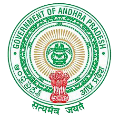 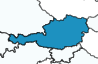 PAKISTAN
PakTel
Mexico
Telcel
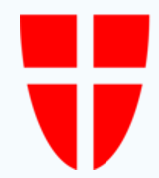 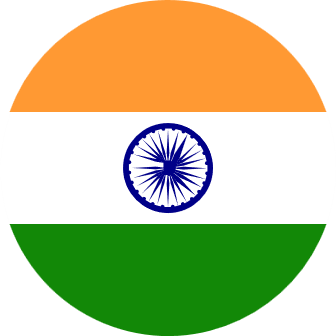 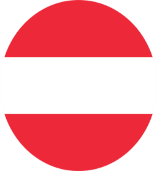 DOMINICAN REPUBLIC
Claro
GREECE
Nokia(Ergose)
JAMAICA
C&W
TURKEY
AVEA
TAIWAN
TWM
APT
TST
PUERTO RICO
Claro
CAMBODIA
CAMgsm
HONDURAS
Claro
Vienna
India (AP)
Qatar
Qatar
MOI
Vodafone
PHILIPPINES
Globe
NICARAGUA
Claro
BURKINAFASO
TelMob
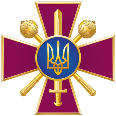 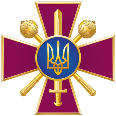 INDONESIA
Telkomsel
Hutch
COSTA RICA
Ice
ECUADOR
Claro
SOMALIA
Somtel
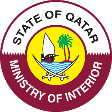 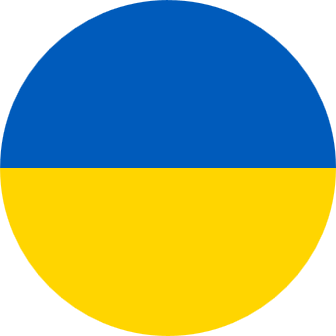 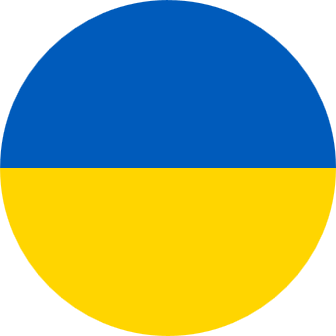 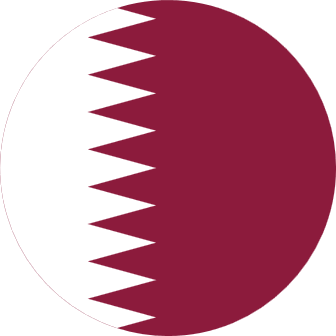 TOGO
TogoCell
PERU
Claro
INDIA
Vodafone
Idea
Airtel
BSNL
Reliance
Aircel
APSDMA
ISRAEL
IDF
Pelephone
Cellcom
Partner
Hot Mobile
BRAZIL
Brazil Telecom
Claro
Telemig/Vivo
CALA
THAILAND
AIS
UGANDA
UTL
Warid
SRI-LANKA
Dialog
Mobitel
Airtel
Ukraine
Ukraine
CHILE
Claro
APAC
ARGENTIA
Movistar
ME & Africa
S!RENEN - project objectives and key milestones
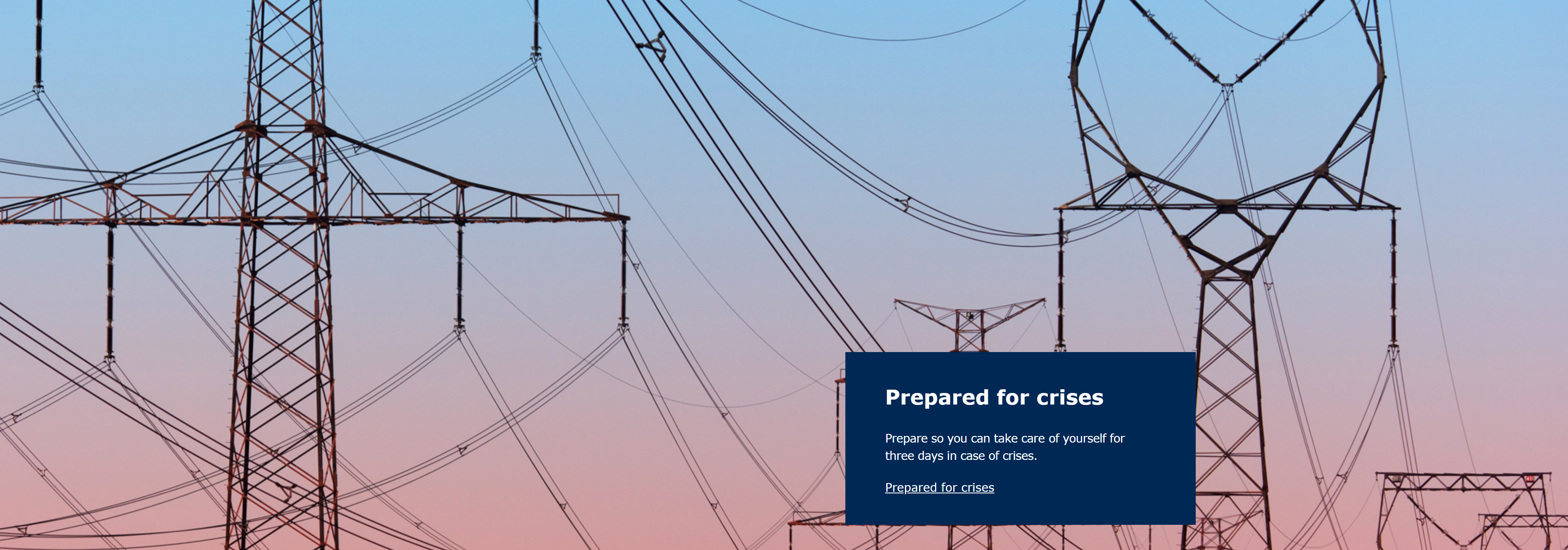 Objectives
Establish a multi-channel, reliable, nationwide alert system
Ensure rapid communication with residents and visitors during emergencies
Severe weather conditions
Terrorist Threats and Security Incidents
Chemical or Industrial Accidents
Pandemic or Disease Outbreaks
Key milestones
2020: Project officially begins
2021: Vendors selection; design finalizations 
2022: Initial testing and pilots
2023: Service launch
Vendors Selection
DEMA gave the 3 MNOs in Denmark the freedom to select its own CBC vendors

CBE Selection process:
2020 - RFI
2021 - Pre-qualification
2022 - RFP (3 vendors) and award

Reasons for selecting Utimaco
Utimaco was the only vendor which actually read the tender and replied to the specifics
Before final selection, Utimaco began offering sane advice
Distributed Topology
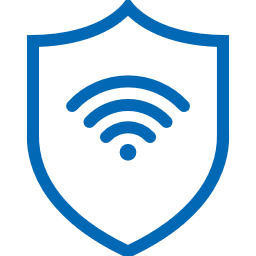 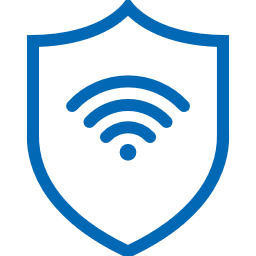 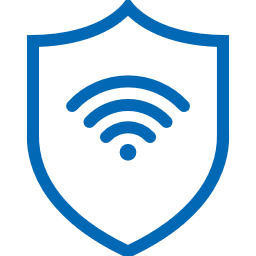 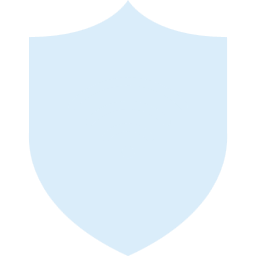 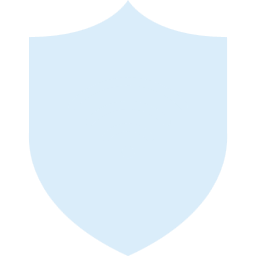 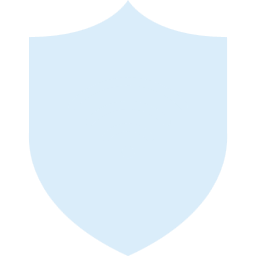 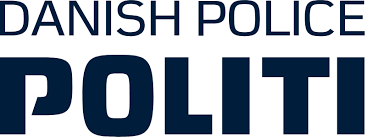 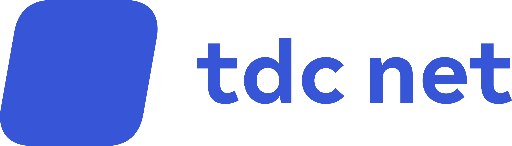 CBE Command Post
Nokia
CBC
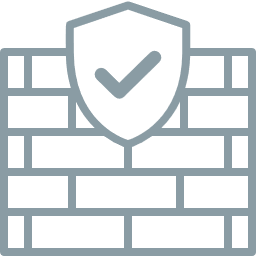 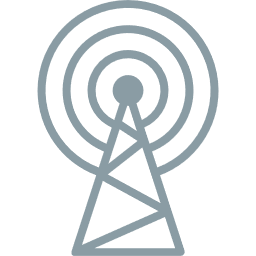 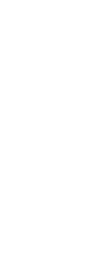 RAN Controllers
4G/5G
RAN Controllers
4G/5G
RAN Controllers
4G/5G
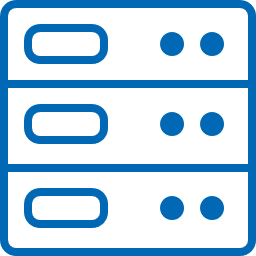 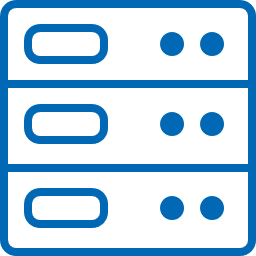 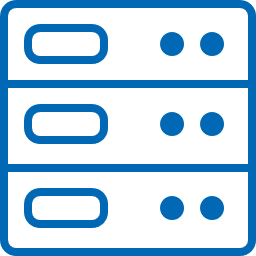 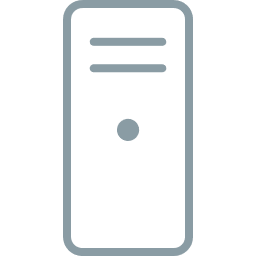 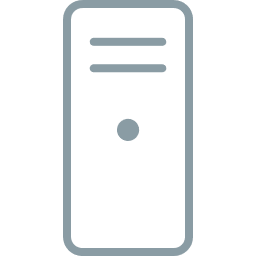 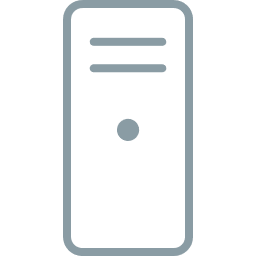 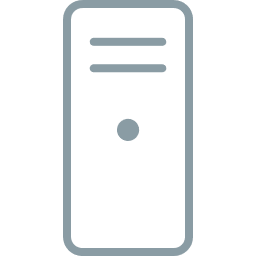 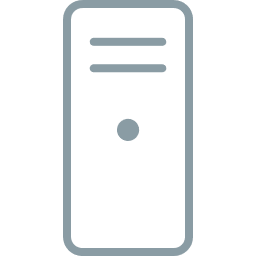 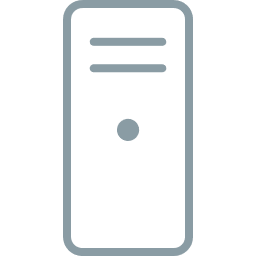 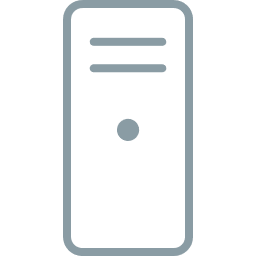 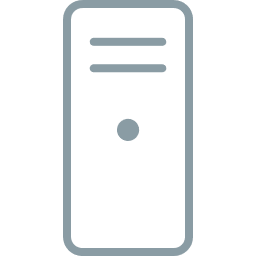 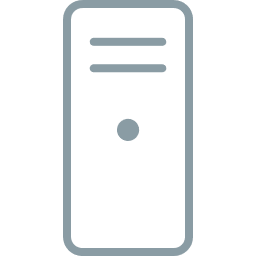 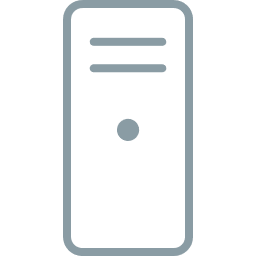 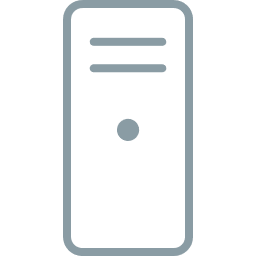 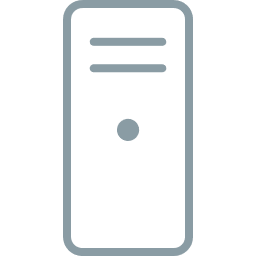 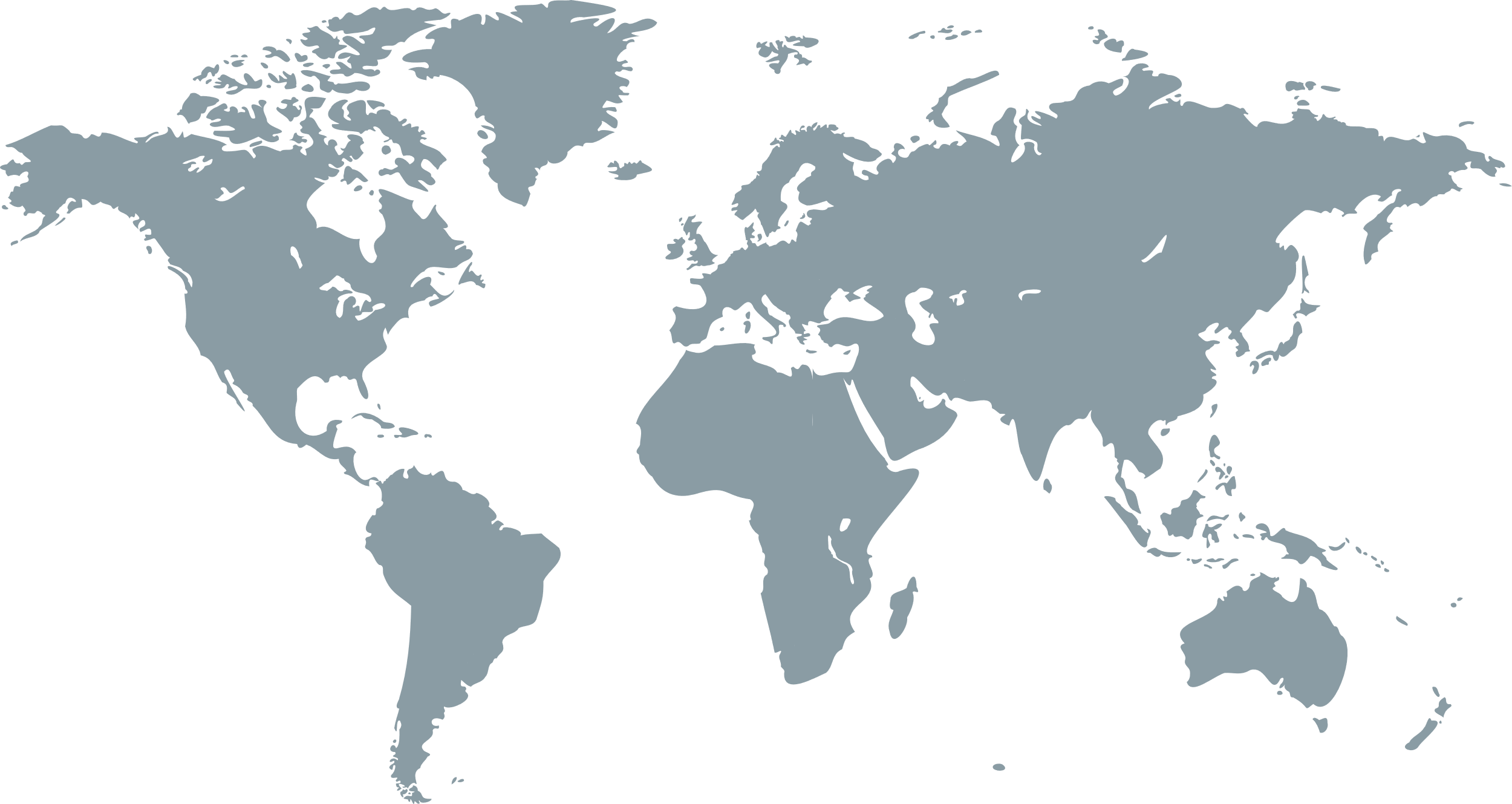 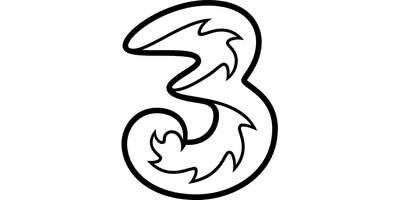 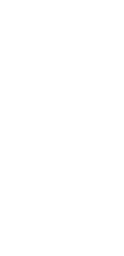 CBC
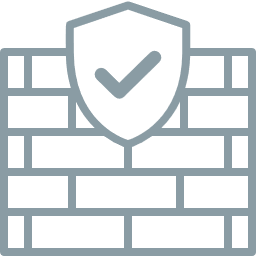 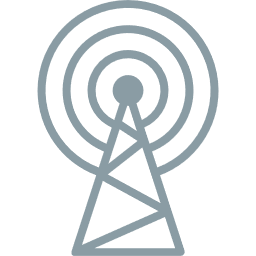 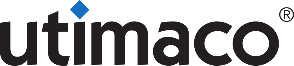 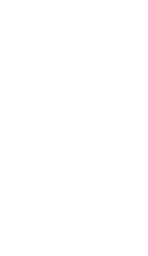 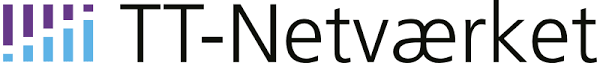 Everbridge
CBC
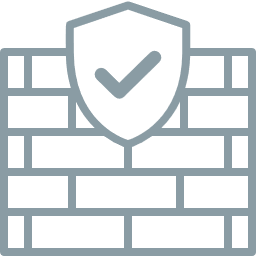 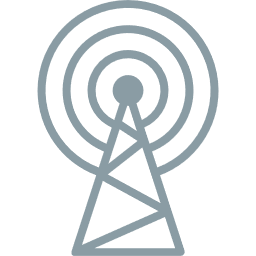 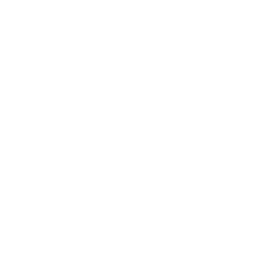 u.warn Command Post (CBE)
A central alert creation & management tool for all delivery channels
Predefined alert templates and libraries
Predefined target areas
Customized workflow
3 Levels
Multiple alert languages
Danish / English
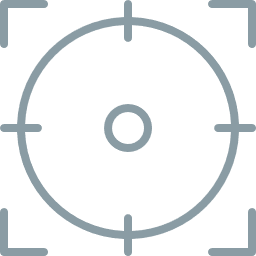 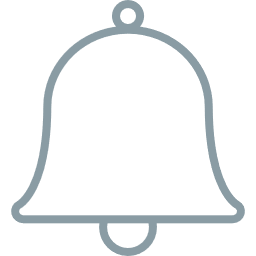 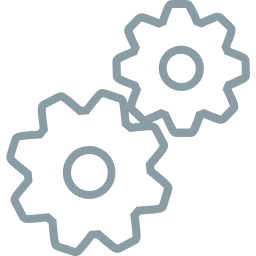 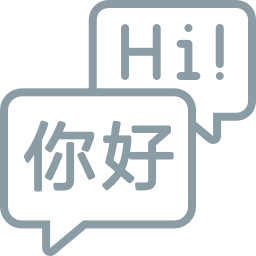 Easy to use customized GUI
Multiple government agencies
Hundreds of users
Users’ roles and responsibilities Management
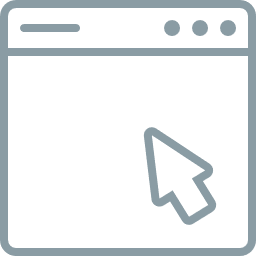 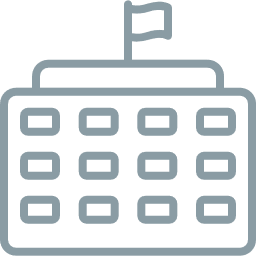 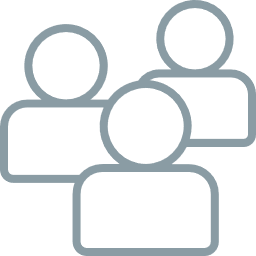 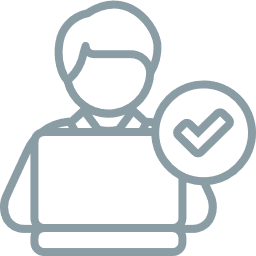 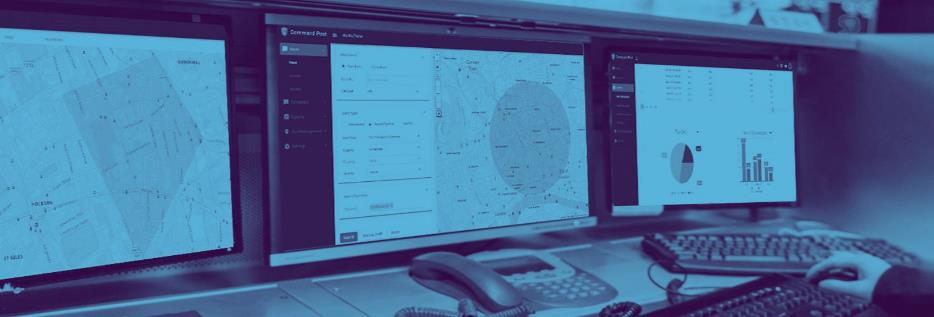 Cell broadcast
Sirens
Social media
Galileo
Emergency apps
TV
Radio
Billboards
Email
u.warn CBC
Realtime & location-based alerts
Works also when the network is jammed
Does not exhaust network resources
Does not require data
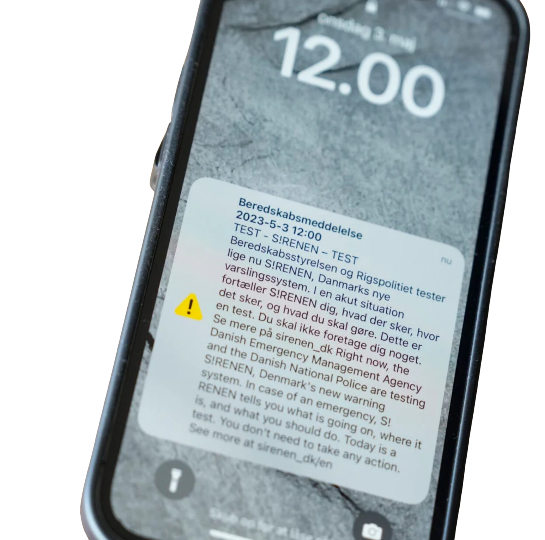 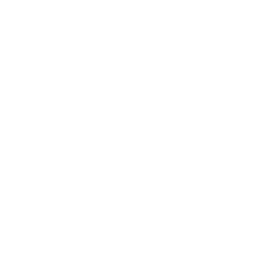 Full geo-redundancy (active-active)
Compatible with all networks 5G; 4G; 3G; 2G
Supportsall RAN/core vendors
Best of breed performance wise
Complies with all emergency standards (CMAS, EU-Alert…)
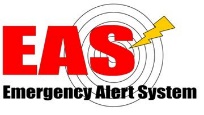 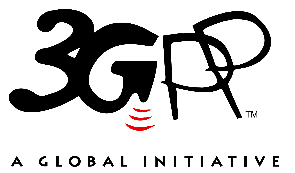 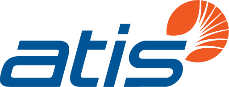 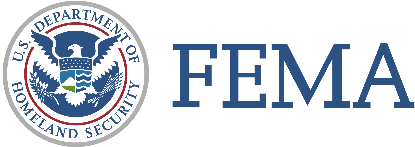 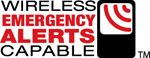 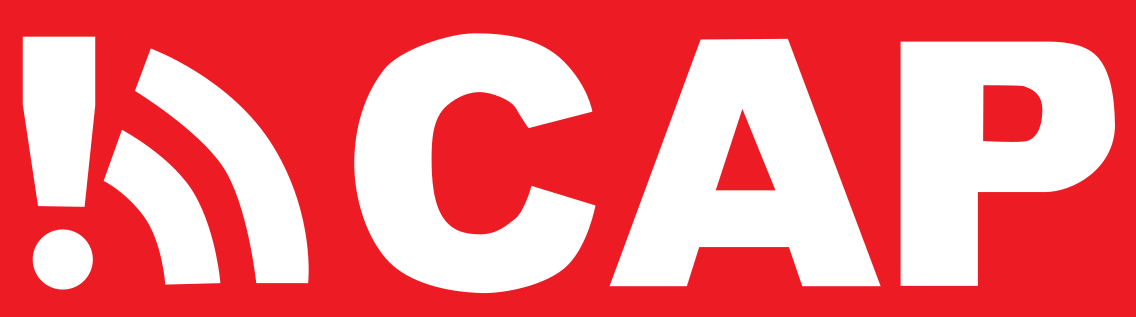 System architecture accents
3 Systems
DEMO
STAGING
PRODUCTION
Gates locking/unlocking
Power outlets
Cameras / drones
Pumps
Demonstration and testing of new features
Training
Connected only to simulators and not to any live equipment
Full mirroring of the production system
Integrated to MNOs’ staging CBCs
Utilized for testing new SW versions before production
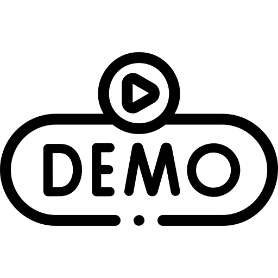 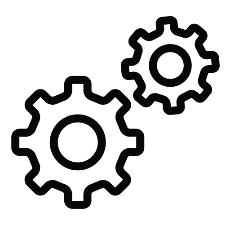 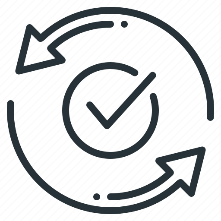 High Resilience
GEO REDUNDANCY
CI/CD
DISASTER RECOVERY
Both sites of the production and staging systems can work independently
This allows SW and OS upgrades without bringing the service down
Service is always on
All dynamic information (databases, cache memory, etc.) are continuously replicated online, or stored in a cluster-based setup
This avoid any loss of data at any given moment
All data and configurations are stored in a secured location
1 hour recovery from full system (both GR sites) failure
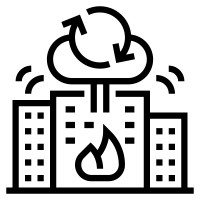 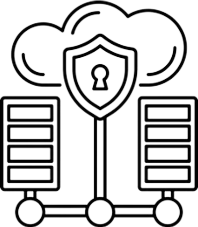 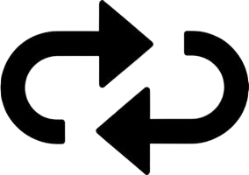 Zero downtime
Zero Downtime – Active/Active Configuration
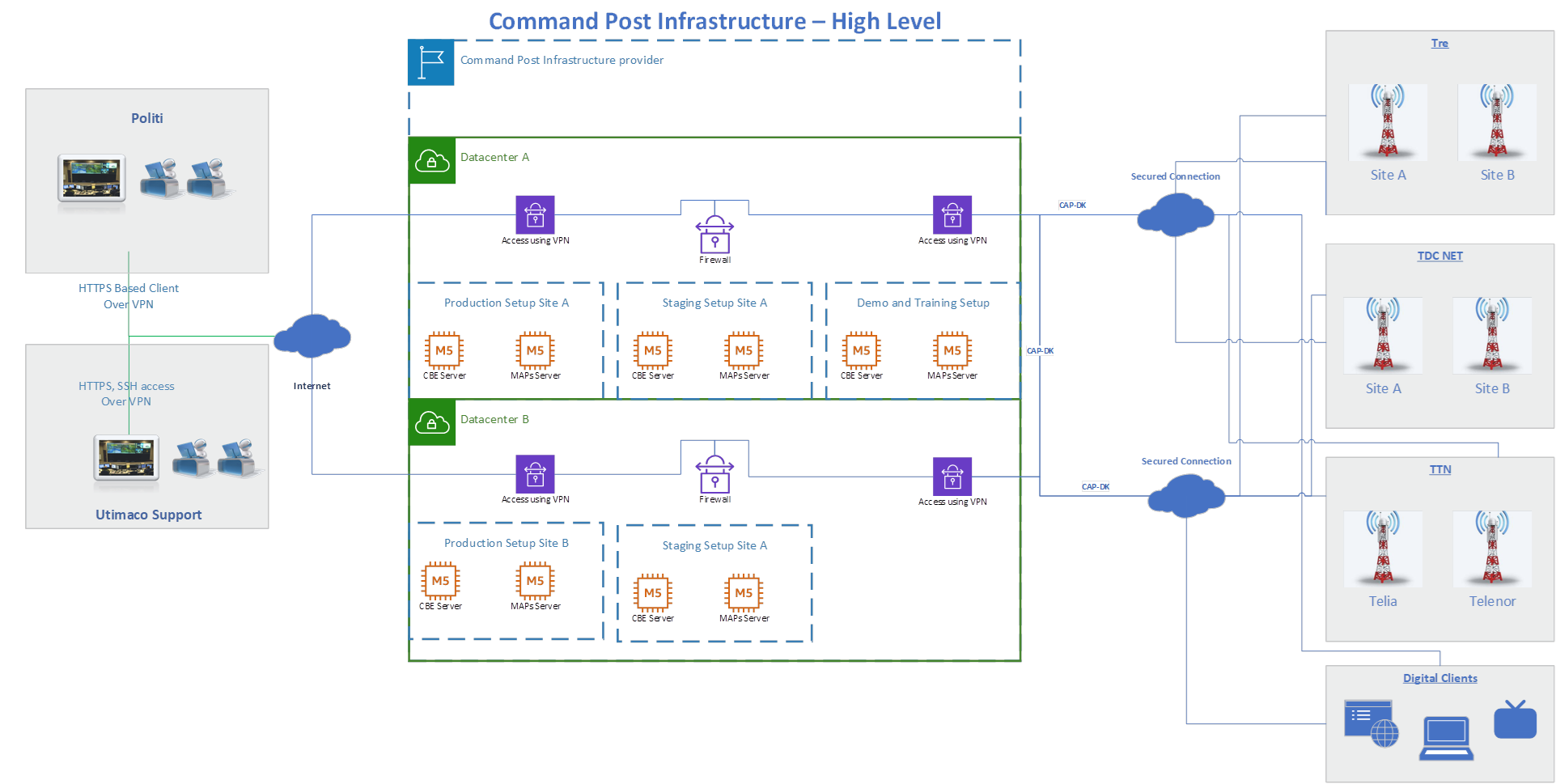 Cooperation with the MNOs
As to cell broadcast, a good cooperation with the MNOs is crucial for the project success.
In Denmark, complying with PWS is obliged by the MNOs license
We wanted to work with the MNOs as our partners from the very beginning 
We have agreed together on reasonable timelines for the CBCs installation and integration
We have made it clear to them at the very beginning that we will carry out all their project related expanses
We gave the freedom to the MNOs to select their CBC vendors
We ended up with 3 different CBC vendors for the 3 MNOs 
Luckily, one of the MNOs had also selected the Utimaco CBC, which helped a lot in finalizing the CAP interface and all CBCs integration down the road.
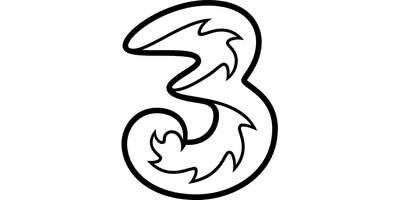 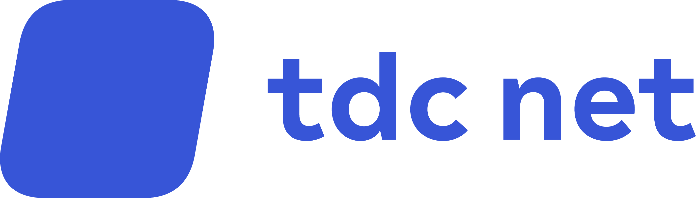 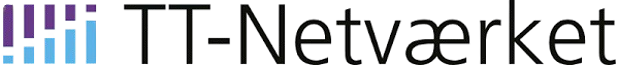 CAP customization
CAP – Common Alerting Protocol
CAP 1.2 is often used as the primary interface between the various components of Public Warning Systems
Reason for choosing CAP are:
An international standard, by OASIS and ITU
Multi-channel Distribution capabilities
XML-based format allowing an easier integration
Supports Geolocation, allowing precise targeting of alerts to specific geographic areas
Since CAP is rather generic, using it as the CBE-CBC interface for cell broadcast, requires customization and fine-tuning
CAP finalization is done in a country level to support the authorities’ specific requirements
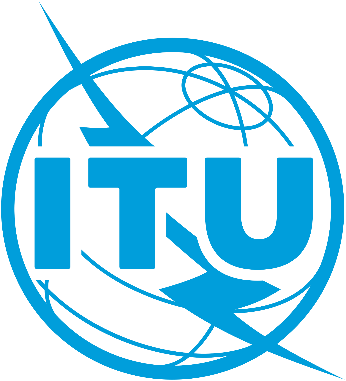 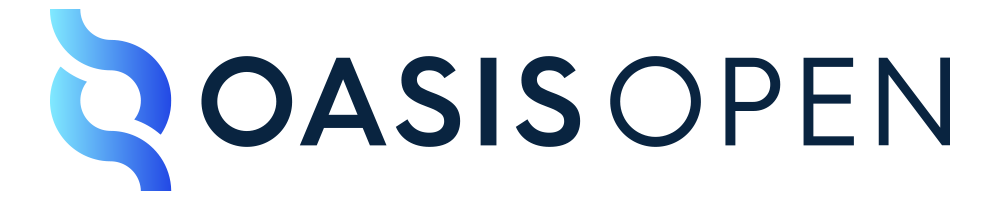 CAP adaptation to cell broadcast - examples
CB Specific
Alert Languages
Alert Scheduling
Update Policy
Statistics
Security
Testing
Working with Apple and Google
Direct connection from DEMA/DALO with both
Apple has insisted to perform the testing on the very final system, stretching the timelines  
Specifying behavior of all channels
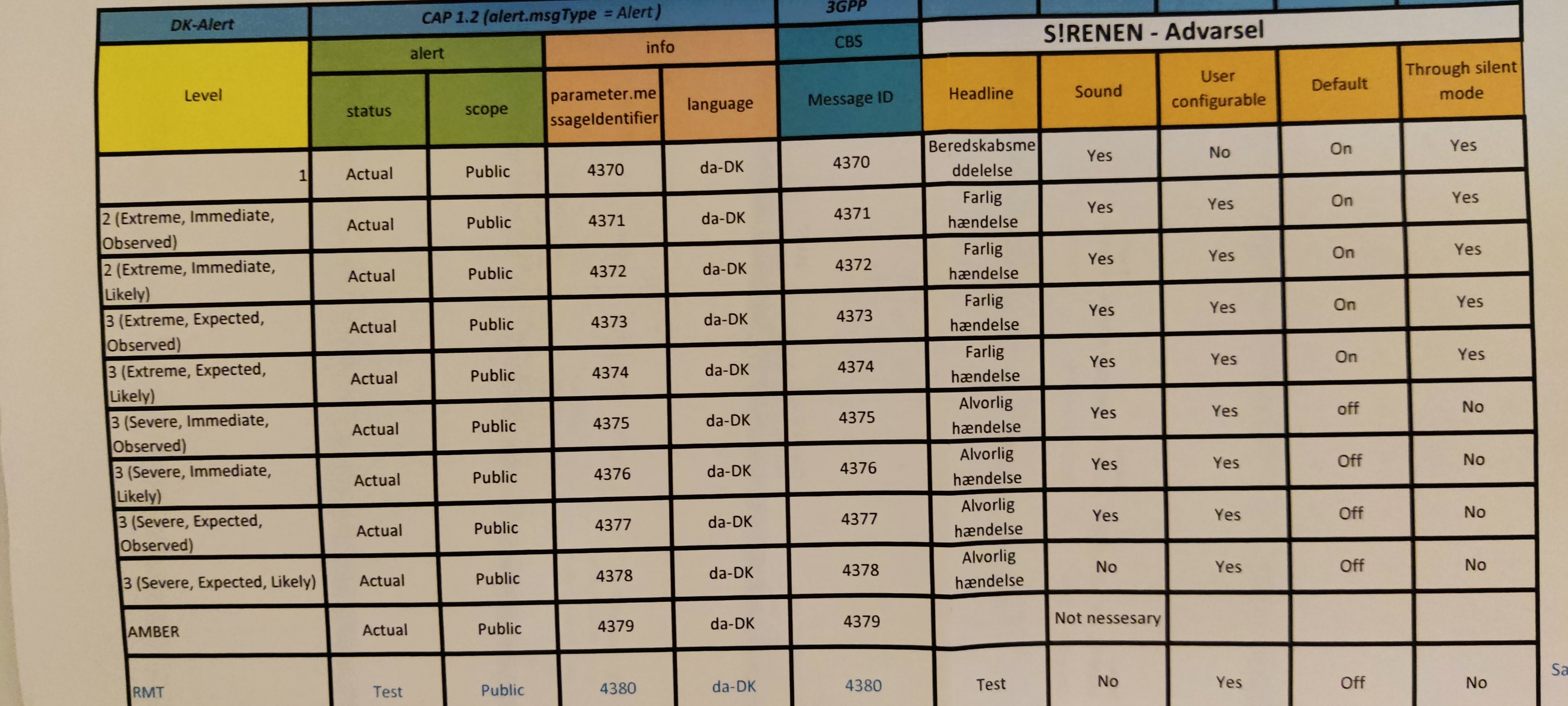 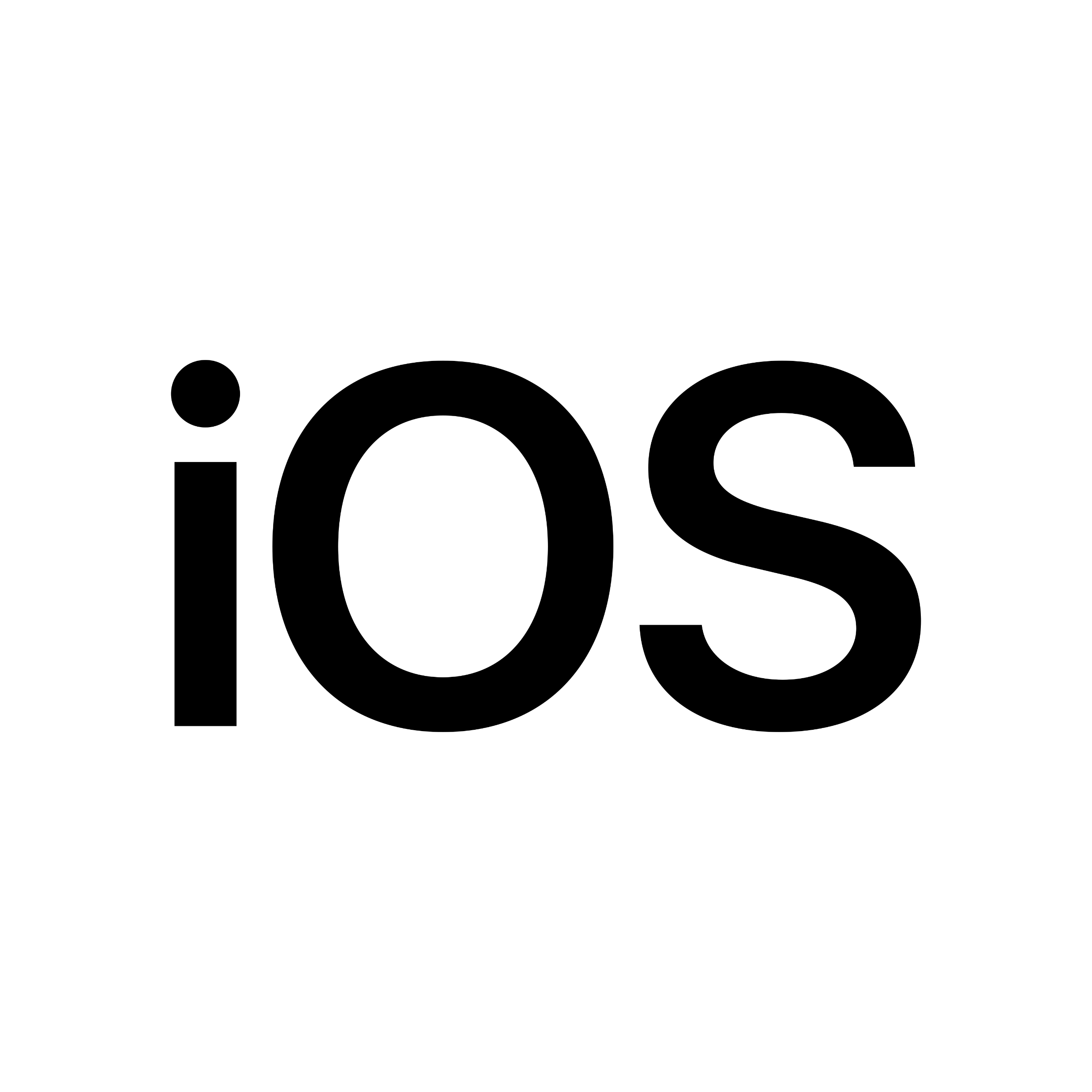 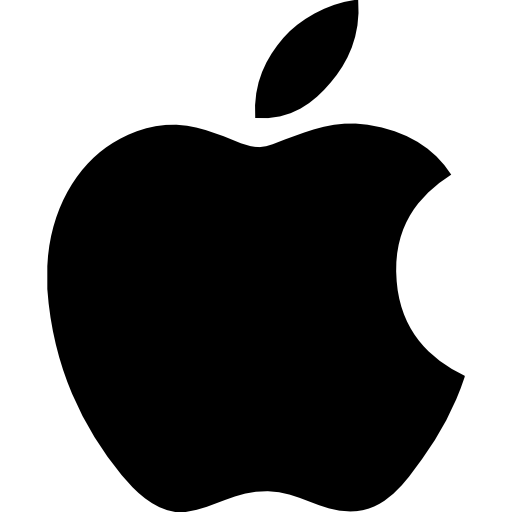 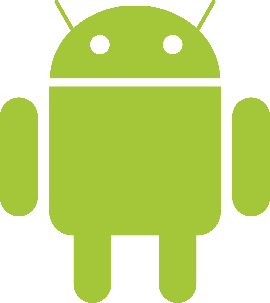 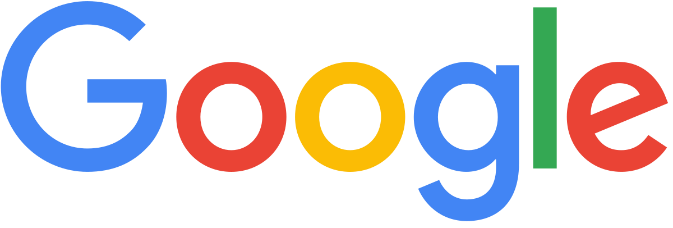 Deployment challenges that we crossed together
Platform changes – we had to change platforms to comply with all stakeholders and timelines. Started with an on-prem solution, all the way up to a distributed cloud-based solution.

CAP DK definition – managed together with Utimaco’s CAP expert, almost from scratch

MNOs day-to-day communication – we had to establish direct relationships between Utimaco and the MNOs and even their CBC vendors, according to the pre-defined playbook. 

Enhanced security level to comply with the highest cyber security.

Communication with Apple and Google resulted in numerous meetings.
Cooperation with the Germany
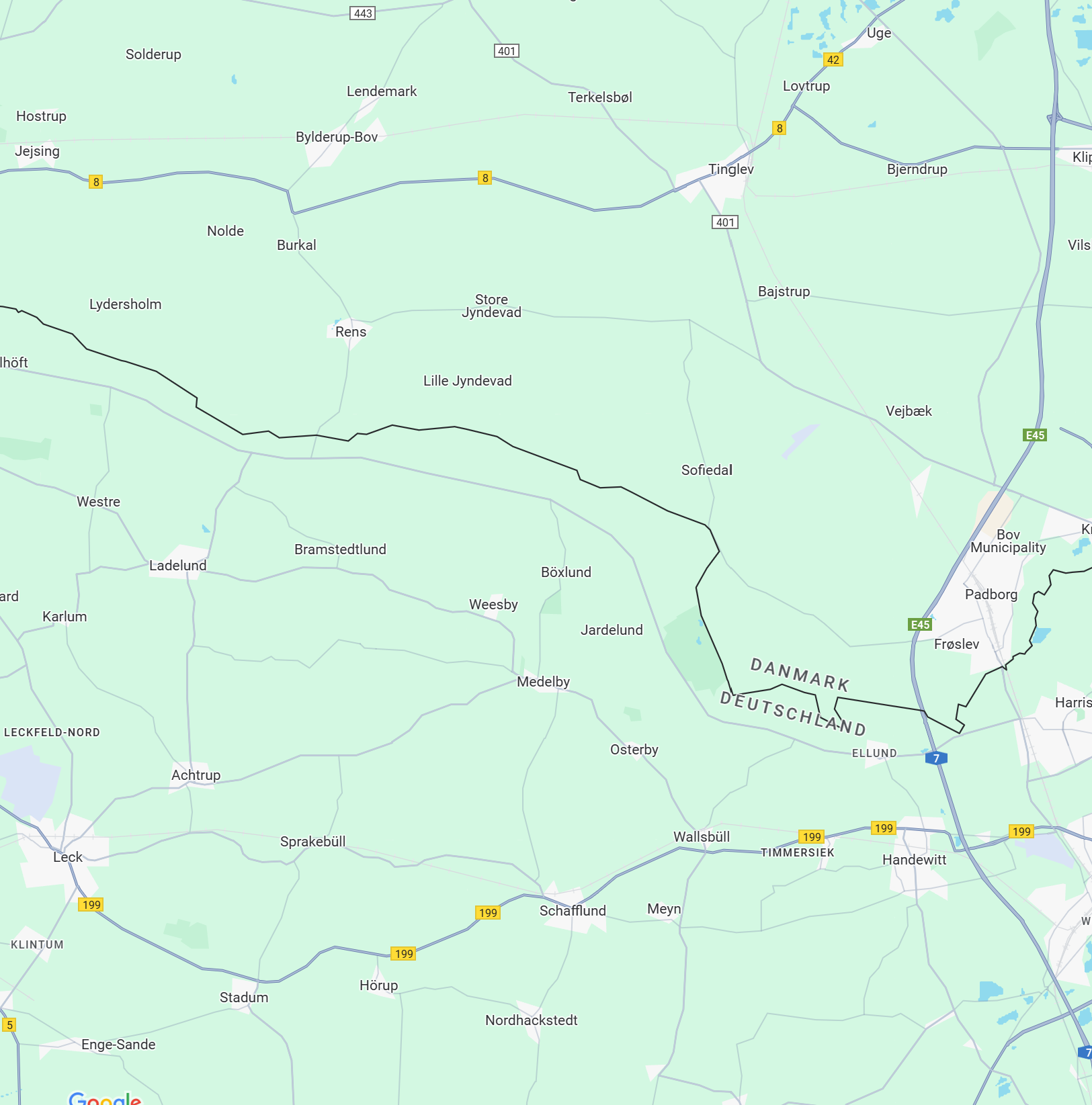 Unique cooperation with the German Civil Protection and Disaster Assistance – BBK
Realtime data sharing on close-border incidents that may cross over
In case of an alert being disseminated in either Germany or in Denmark close to the border area, the alert information will be automatically shared with both CBEs, and the other party can decide whether to create a parallel alert at its own area.
In any case, the information kept on our Command Post, allows the system operator to act according to the procedure.
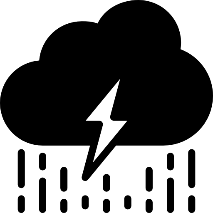 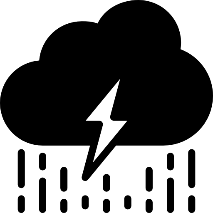 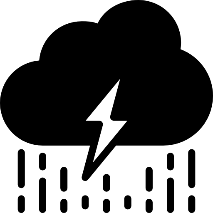 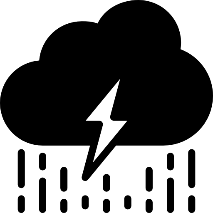 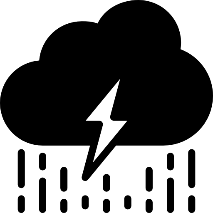 System activations post commissioning
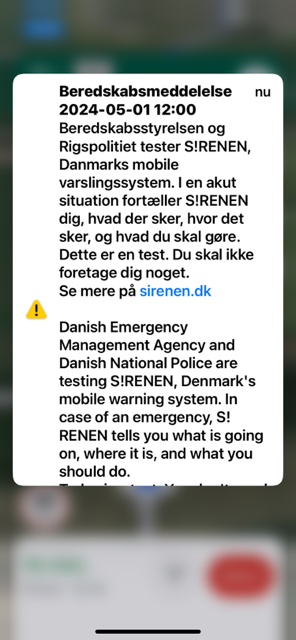 5 operational activations in the past year
1 flooding event
2 large fires in residential areas
2 large fires on garbage ships (month apart in the same city)

2 nationwide tests as part of the annual national emergency alerting testing day
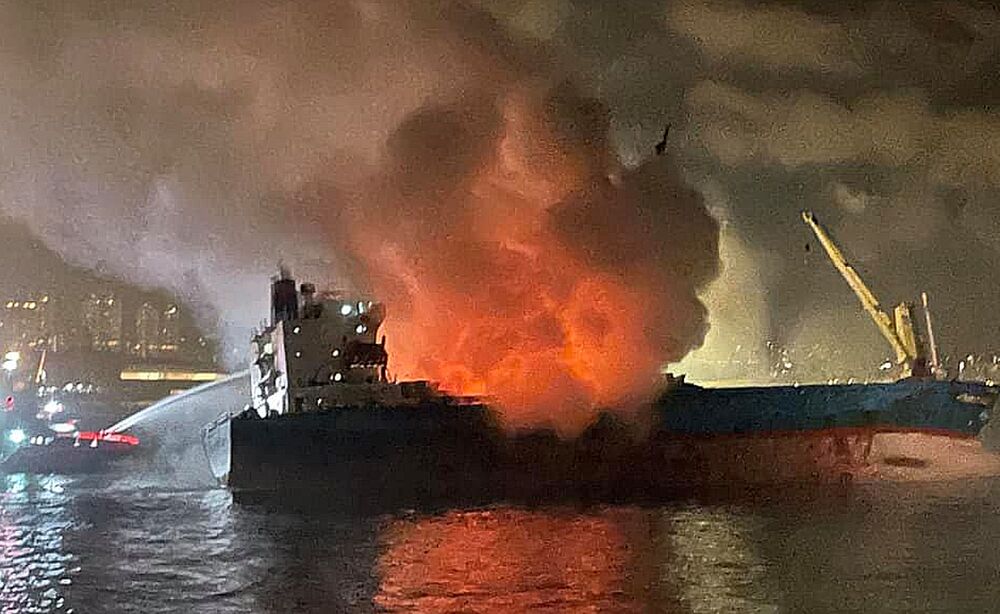 Beyond cell broadcast
As part of our tender, we have requested an option to integrate the CBE with the following additional channels:
Sirens
Automated voice calling
Automated alert sources
SMS Gateway
Google public alert

Since then, priorities have slightly changed, and currently DEMA is working on building a new Siren system. 

Also, being considered:
Integration to Galileo
Integration to first responders/emergency apps
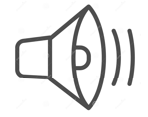 Sirens
CB
LB-SMS
App
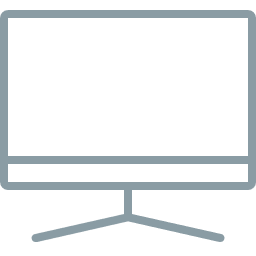 TV
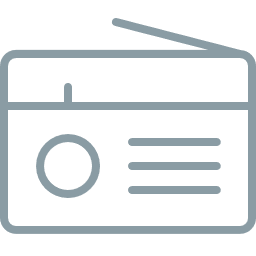 Radio
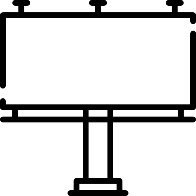 billboards
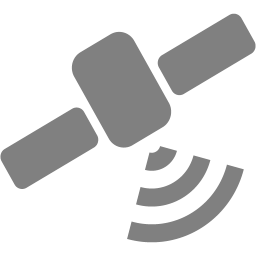 Galileo EWSS
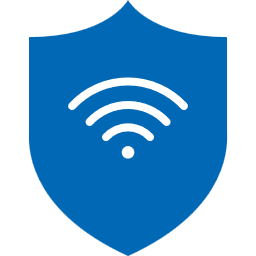 u.Warn
Utimaco PWS
Project summary and conclusions
Project ended on time on budget.
Vendor selection is crucial 
Once selecting a vendor, establish a long-term partnership
MNOs must be involved from the very beginning 
Post deployment, we have decided to let Utimaco to run the service end-to-end for us
Day-to-day communication with all MNOs, also those with other CBC vendors
System 24x7 monitoring and support
Fault analysis and correction responsibility
Periodical reporting 
Monthly review meetings
Maintain recent versions for all SW packages, including 3rd parties
Bjarne Siewertsen
brs-bja@brs.dk
Ronen Daniel
ronen.daniel@utimaco.com
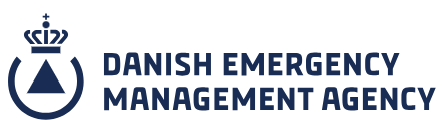 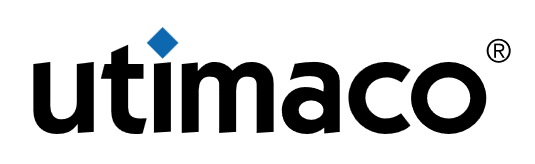